Экзотические      Фрукты
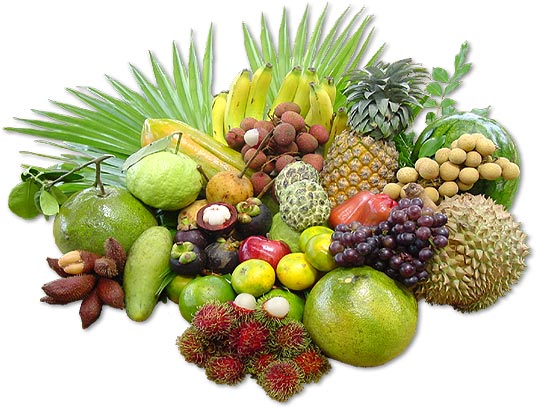 Презентация составлена воспитателем: Летуновой Е.А
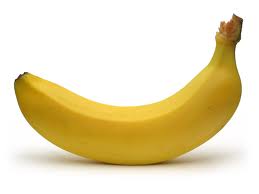 Загадка:
Огурцы они как будто,Только связками растут,И на завтрак эти фруктыОбезьянам подают.
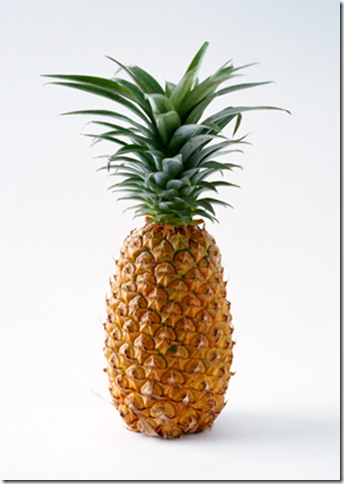 Наша мама как-то разНам купила ананас.Вот так чудо! Он не плоский,Он в квадратную полоску.Словно мячик, весь в пуху,Чуб зелёный наверху.
Я самый  кислый фрукт на свете,
Но я полезен даже детям.
Из тёплых стран вам шлю поклон! 
Кто я ?-Ваш жёлтый друг…
Гранат под толстой кожурой
Имеет детский садик свой,
В нем - полным-полно детей,
Пересчитайте их скорей!
Все как один они чудесны,
Костюмчики у них прелестны,
В каждом – искорка лучится,
Сок полезный в них хранится.
Фрукт ворсисто-бархатистыйСнимешь шкурку - сладко кислыйС наружи с картофелем схожВнутри на крыжовник похож?
Этот фрукт под Новый Год Каждый в дом к себе зовет. Им и елку украшают, И детишек угощают. Он хранит под кожурой Шарик сочный, сладкий свой. Дольки в шарике — конфетки, Чтобы радовались детки.
Мы с бабушкой купили манго.
Я знаю: манго там растёт
Где дикари танцуют танго
И там где лето круглый год
Мы с ней купили авокадо
И мандарины и банан.
И по квартире, как награда
Промчался ветер южных стран!
Тропические  джунгли – родина экзотических фруктов
До нашей страны экзотические фрукты добираются на борту самолета или корабля .
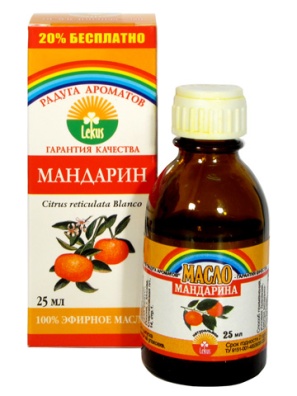 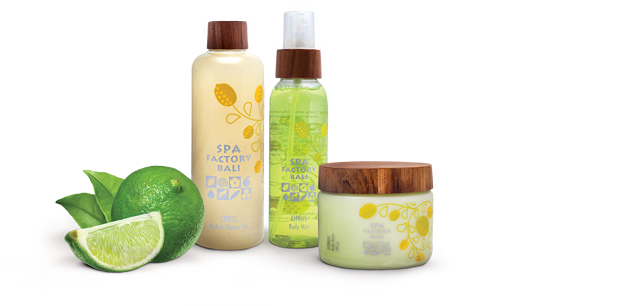 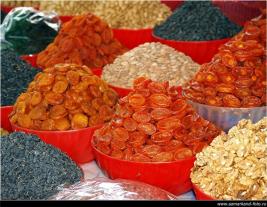 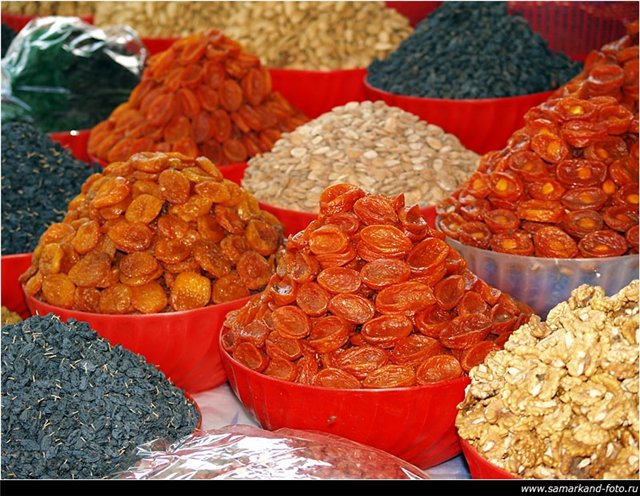 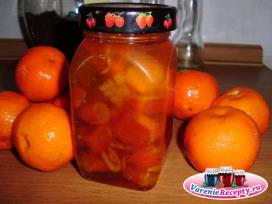 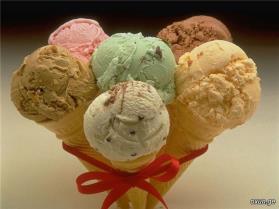 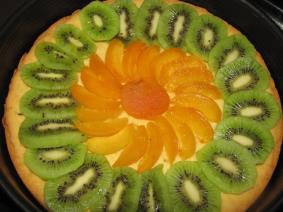 [Speaker Notes: Из экзотических фруктов можно приготовить кондитерские изделия, сухофрукты, соки, а так же лекарства и косметику!]
Удивительное из мира животных
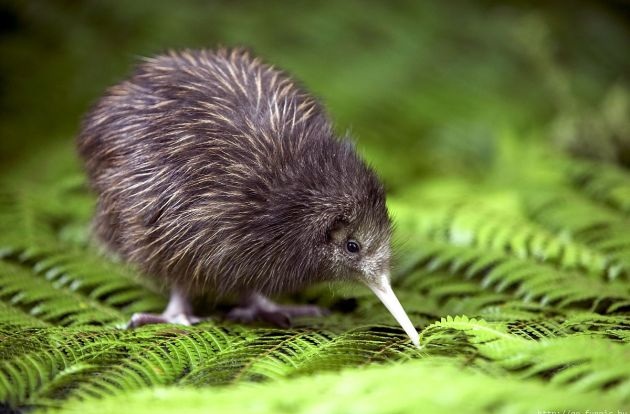 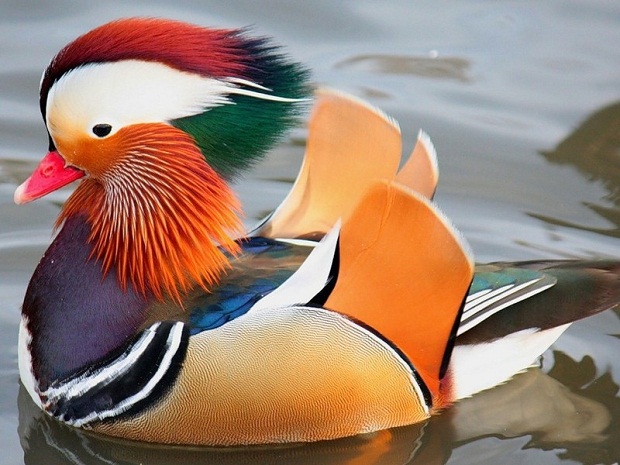 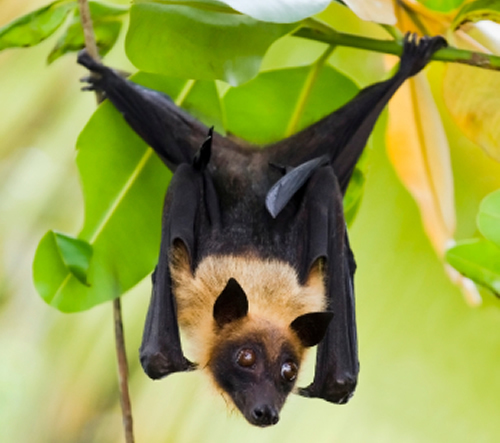 [Speaker Notes: Многие фрукты с вязаны с названием животных. Бабочка лимонница получила такое название за схожий цвет крыльев с лимоном. У утки  мандаринки  окраска перьев напоминает цвет долек мандарина. А с  птицей киви,  наоборот ,  в честь нее  назвали новый фрукт.  Летучая мышь, оказывается опыляет цветы  банана, как наши пчелы!]
Ежегодный Фестиваль лимонов во франции
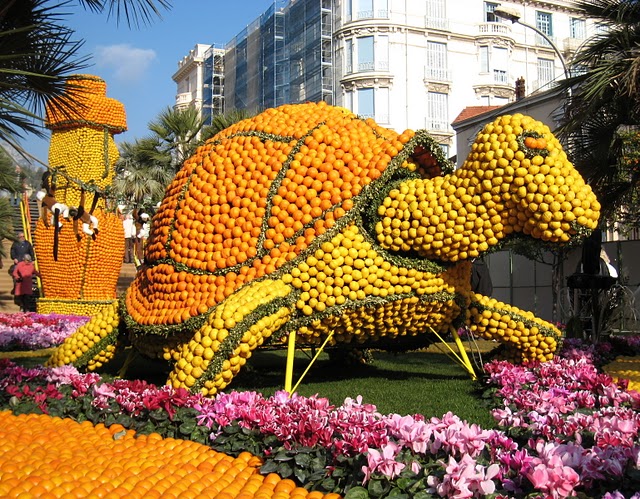 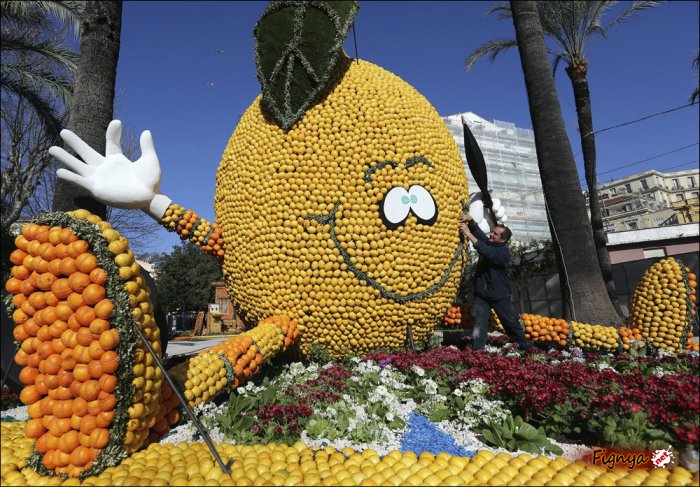 [Speaker Notes: Ежегодно во Франции в городе Ментоне проходит фестиваль лимонов. Мастера со всего света принимают в нем участие. Фигуры, иногда высотой более  4метров, сначала собирают в течение недели , а затем провозят по улицам города на радость всем!]
Спасибо за внимание!